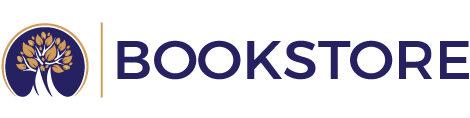 Opt-Out Directions
1
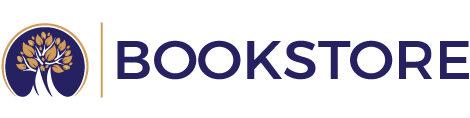 Opt-Out Directions
Click the link in the email you received (sample below) or you can to go to the Opt Out Portal.
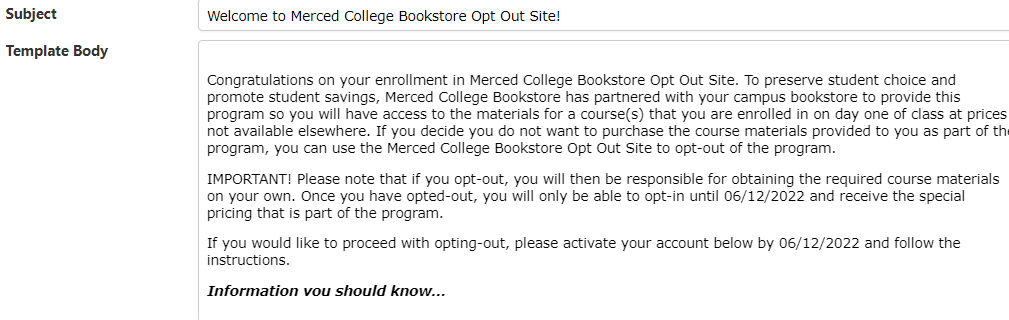 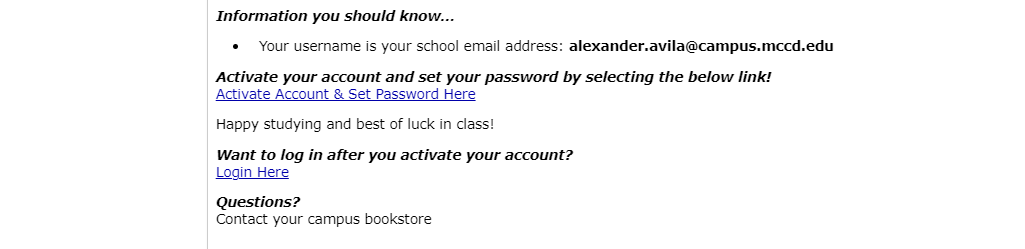 2
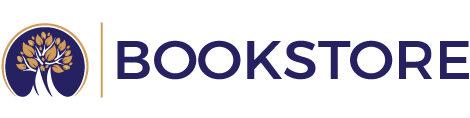 Opt-Out Directions
Your username is your @mccd.edu email address. For security reasons, you will be asked to enter a password and confirm that password the first time you log in.
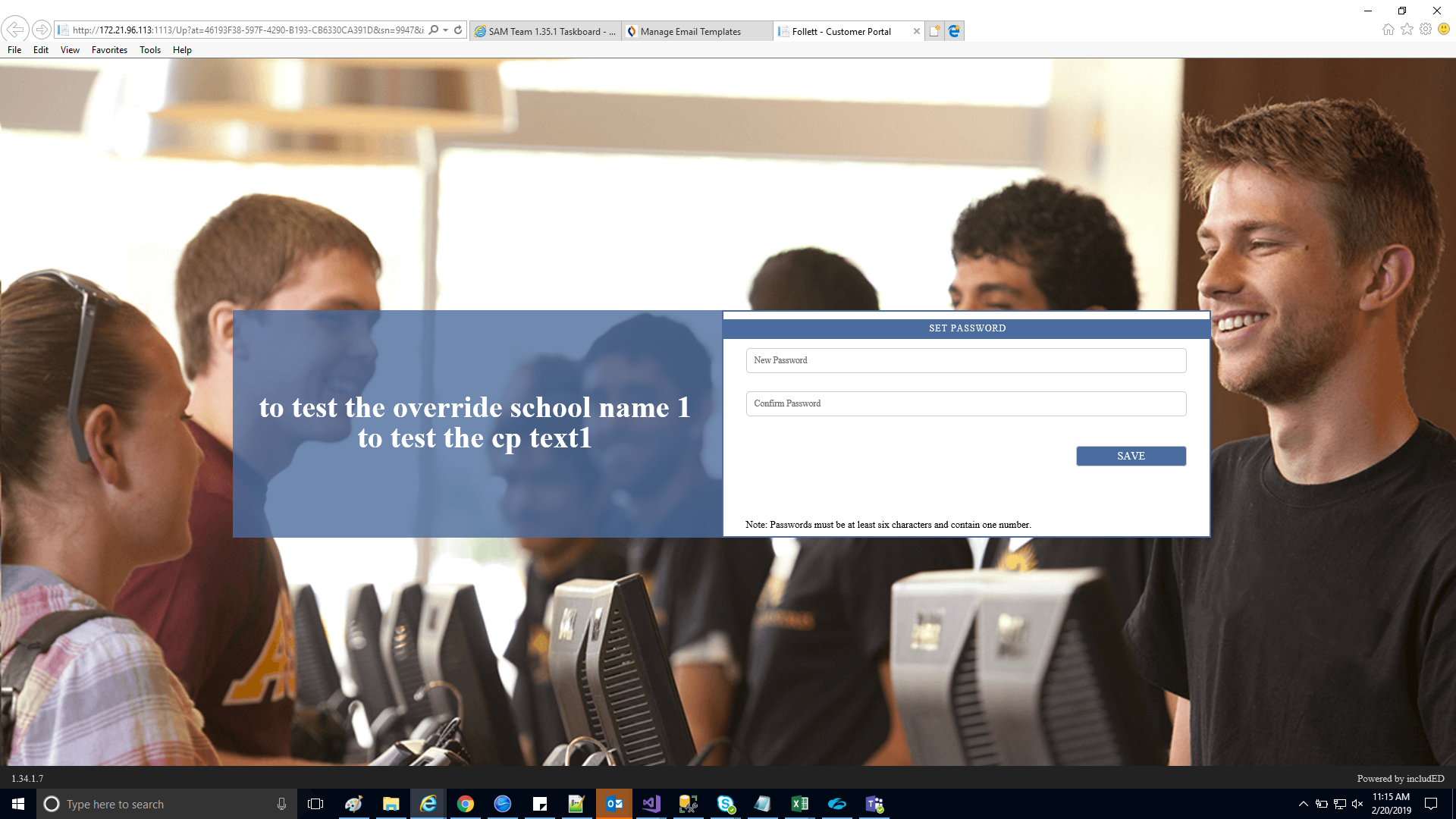 3
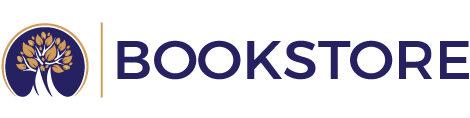 Opt-Out Directions
You will enter the opt-out portal where you will see your courses and 
the opt-out button. 

When you opt-out, you are opting out of the entire program for the semester. If you’ve already picked up any physical books, make sure you return them to the bookstore.
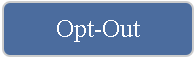 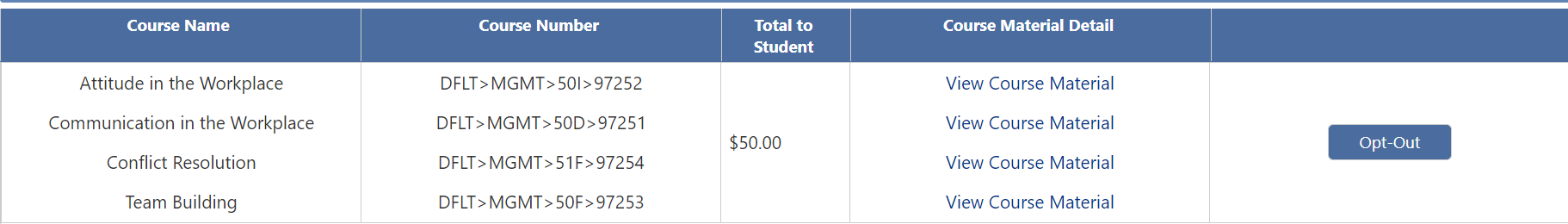 4
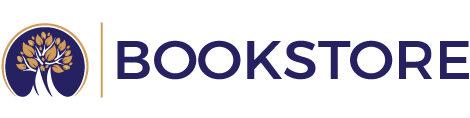 Opt-Out Directions
If you opted out by mistake or change your mind, you will be able to opt back in before the deadline for that semester. 

To opt back in, click the opt-in button.
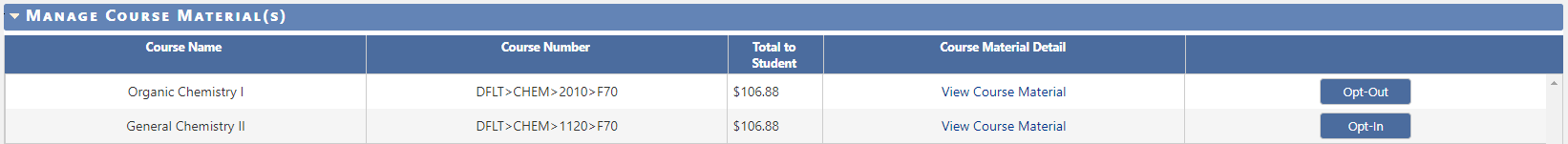 5
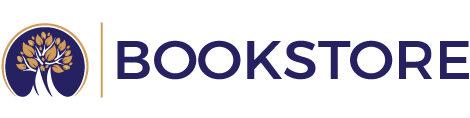 Opt-Out Directions
If you opted out by mistake or change your mind, you will be able to opt back in before the deadline for that semester. 

To opt back in, click the opt-in button.
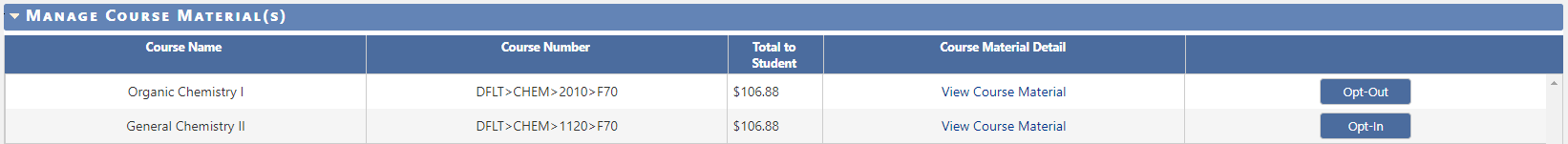 6
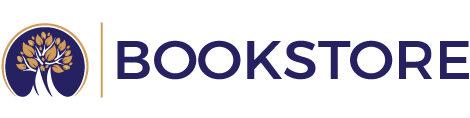 Opt-Out Directions
Don’t see your classes? 

First, make sure you used your @mccd.edu email to log in. 
Still don’t see your classes? The opt-out portal will display your classes roughly 6 weeks prior to the semester starting and you’ll be able to opt out. 

Forgot your password?

Go to the portal and select the “forgot your password” link. Enter your @mccd.edu email address. 
You will be sent an email to reset your password. 

Have additional questions or need more help? 

Contact your bookstore at mcbookstore@mccd.edu.
7